När glömska blir en sjukdom
2022-09-21
Brita Eklund
Kognition
Vår förmåga att ta in, bearbeta och använda information så att vår vardag fungerar. 

Kognitiva förmågor:	
Uppmärksamhet – kunna sortera bland alla sinnesintryck
Exekutiva funktioner – planera, lösa problem, fatta beslut. Kräver initiativ, abstrakt tänkande, mm
Minne 
Arbetsminne
Episodiskt minne – ta fram det vi upplevt
Semantiskt minne – plocka fram fakta
Procedurminne – minnas t.ex. att cykla, spela piano etc
kognition
Kognitiva förmågor forts
Språk – läsa, skriva, 
Rumsorientering – uppfatta riktningar och avstånd
Social förmåga


”Wiboms hand”
När skall jag misstänka begynnande kognitiv svikt? När blir det demens?
Vid kognitiv förändring där förändringen inte bara är tillfällig. Oavsett ålder.

När kan man tala om att den kognitiva svikten blivit sjukdom – demens?

Jo, när den kognitiva svikten gör att jag inte längre klarar mig självständigt.
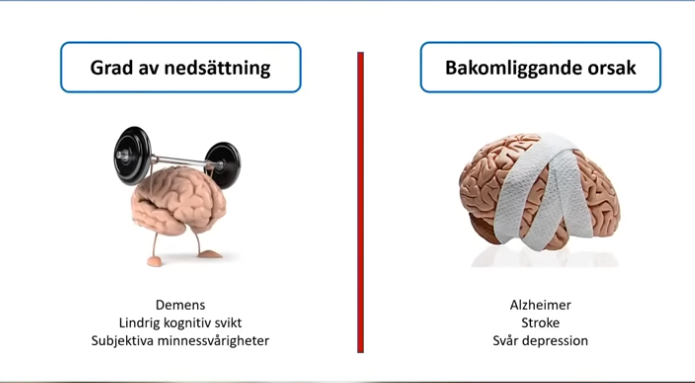 Vart skall jag vända mig?
I första hand skall du kontakta din vårdcentral där det görs en basal minnesutredning

Vid behov sänds remiss till minnesmottagning på sjukhus för utvidgad utredning
Basal minnesutredning
Sjukhistoria – samtal även med anhörig
Kroppsundersökning
Röntgen (Datortomografi) av hjärnan – är det något annat?
Hjärntumör
Tidigare stroke

Blodprover och andra undersökningar för att finna/utesluta annan sjukdom 
Blodbrist, njur-,leversjukdom, diabetes, låg/hög ämnesomsättning, vitamin B12-brist
Basal minnesutredning
Depression?
Syn/hörselnedsättning?
Läkemedelspåverkan?
Alkohol?

Bedömning av kognitiva förmågor – Mini Mental Test mm, demenssjuksköterska, arbetsterapeut
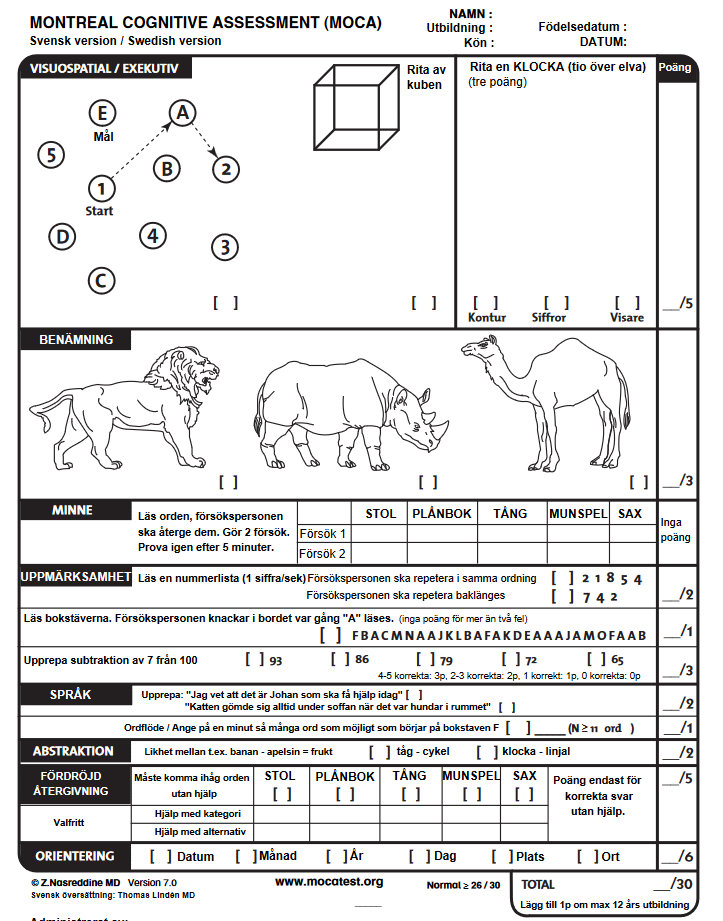 Minnesutredning
”Alla prover är bra” men det är ju något som inte stämmer

Det finns inget enskilt prov som säger att någon har kognitiv svikt/demens  utan diagnos ställs genom symtom + avsaknad av annan sjukdom 

Vid osäkerhet kan remiss skickas till specialist på minnesmottagning för utvidgad minnesutredning
Utvidgad minnesutredning
Undersökning av ryggvätskan 
Proteiner tau och betaamyloid – uppvisar ett speciellt mönster vid Alzheimers sjukdom

MR – magnetkamera
Utförligare kognitiv testning (neuropsykolog)

PET-undersökning, där man kan se inlagringen av betaamyloid i hjärnan. Är aktuellt i endast ett fåtal fall, mest i forskningssyfte.
Minnesutredning
Minnesutredningen ska

Utesluta/bekräfta annan sjukdom som kan ge kognitiv påverkan
Fastställa typ av kognitiv sjukdom
Är behandling med läkemedel till hjälp
Klargöra behov av stöd. SIP ?
De vanligaste kognitiva sjukdomarna
Alzheimers sjukdom 
Blodkärlssjukdom (vaskulär sjukdom)
Lewykropps-sjukdom
Pannlobs-sjukdom 

Det är olika sjukdomar som ger olika symtom
Alzheimers sjukdom
Vaskulär sjukdom - kärlskador
Pannlobsdsjukdom
Lewykroppssjukdom
Flera sjukdomar samtidigt.
Varför drabbas den sjuka
”friskfaktorer” eller ”det som är bra för hjärtat är bra för hjärnan”
Bra matvanor – frukt, grönt, fisk, måttfullhet med alkohol
Fysisk aktivitet – gärna promenader
Sluta (aldrig börja) röka

Kontrollera blodtryck, blodsocker
Om du känner av att pulsen blir oregelbunden – sök läkare

Sociala aktiviteter, stimulera hjärnan
Undvika skallskador
(FINGER-studien) Studie om kost/motion och optimal behandling av blodtryck/kolesterol/diabetes visar skyddseffekt mot vaskulär sjukdom men varierande resultat avseende Alzheimers. 

En studie på 200 000 Vasaloppsåkare jämförda med lika många i befolkningen
Resultat – fysisk aktivitet minskade risken för vaskulär sjukdom men i denna studie ingen skillnad för Alzheimers

man vet inte exakt vad som orsakar de primära demenssjukdomarna (annat än i de enstaka ärftliga fallen)
Behandling vid demenssjukdom
Diagnos 
Information för ökad förståelse

God omvårdnad

Läkemedel
”Bromsmedicin” – för ökat välbefinnande
Läkemedel för symtomlindring
Läkemedel (”bromsmediciner”) vid Alzheimers sjukdom
Stimulerar Acetylcholin, signalsubstans i hjärnan
Donepezil (Aricept)
Rivastigmin (Exelon) 
Galantamin (Reminyl)

Påverkar glutamat i hjärnan
Memantin (Ebixa)
Läkemedel vid demenssymtom symtomlindring
Depression – antidepressiva 
Irritibalitet – antidepressiva 
Agitation, aggressivitet – Memantin
Psykotiska symtom/vanföreställningar – neuroleptika 
Utvärdera – sätt ut om ej effekt – kort behandlingstid
Ångest, oro – ev bensodiazepin (Oxascand)
Utvärdera – sätt ut om ej effekt – kort behandlingstid

Läkemedel löser INTE alla problem
Framtidens läkemedel?
Framtidsutsikter Alzheimers sjukdom:
Tidig diagnostik – undersökning av blodprov - biomarkör för Alzheimers sjukdom – Tau - som kan synas kanske 20-30 år innan symtomdebut. 

Antikroppsbehandling
Syftet är att rensa bort betaamyloid och därmed den ”giftiga” effekten på nervcellerna
Ett preparat har godkänts i USA, men inte i Europa.
Kan förvisso ta bort betaamyloid, men symtommässigt tveksamma resultat.
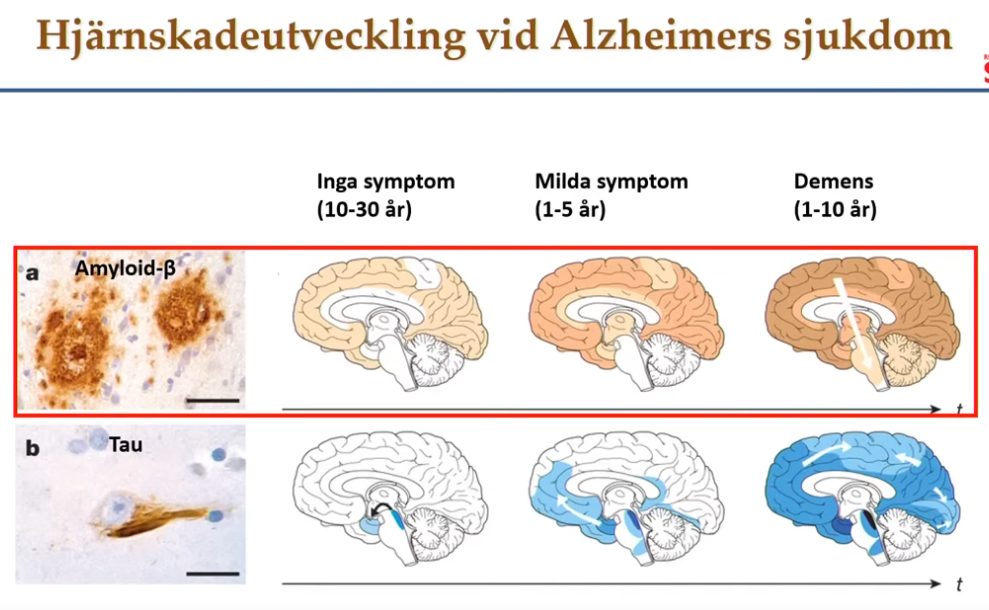 Framtidens läkemedel?
Tre pågående studier med antikroppsbehandling mot betaamyloid. 
Färdiga för utvärdering inom kort, kanske i år.

Problemet är att man studerat patienter med symtom där man kan misstänka att sjukdomen börjat 10-20-30 år tidigare och kanske redan har skadat hjärnan.

Drömmen är att läkemedlet kan tas redan innan man får symtom!!! Eller i ett mycket tidigt skede.
Framtidsvision
Studier har lett fram till möjlighet att med tidigt blodprov – analys av tau – i kombination med kognitiva tester – kunna förutsäga vem som kommer att utveckla Alzheimers sjukdom. Redan vid lindriga symtom. 
Sätta in sjukdomspåverkande behandling INNAN betaamyloid börjat påverka hjärnan. Studier ska starta inom kort.

Screening i primärvård.
Verifiera diagnos på minnesmottagning
Sätta in behandling 

(MEN än så länge finns ingen behandling, så vill man veta…)
Omvårdnad - Bemötande
Förstå vad personen klarar av att göra. Se det friska. Undvik sånt den drabbade inte klarar

Vid svår sjukdom: den drabbade lever i nuet, inte igår eller i framtiden

Tänk på minnets långtidslager – prata gärna om gamla händelser
Omvårdnad - Bemötande
Stressa eller jäkta inte 
Prata med korta meningar
En sak i taget

All omvårdnad måste få ta tid


Hjärnan vill ha roligt
De anhörigas sjukdom - också
Tidigt – förnekande, diffus oro
Sjukdomen fortskrider – den anhörige tar över allt mer – blir allt mer bunden
Social isolering 
Ändrade roller:
Bli ”mamma till sin mamma”
Bli vårdare istället för make/a
De anhörigas sjukdom - också
Jag orkar inte längre
Annat boende behövs – skuldkänslor
Krisreaktion

Som anhörig måste man ta vara på sig själv  
Humor – skratta tillsammans 
Njutningsfulla aktiviteter

Samtalsstöd (Rådet från Nina Gunke – våga ta emot hjälp.)
Ytterligare information
demensforbundet.se/Lerum

Demenscentrum.se

Kommunalt Anhörigstöd
Demenssjuksköterska